ECE 3130 – Digital Electronics and Design
Lab 2
Adders and Multiplexers
Fall 2012
Allan Guan
Objectives
Learn how adders and multiplexers work
Build and simulate a half and full adder
Build and simulate a 2-to-1 and 4-to-1 multiplexer
Allan Guan
What are adders?
Digital circuits that perform addition of numbers
Half adder
Adds two 1-bit binary numbers
Full adder
Adds three 1-bit binary numbers
Allan Guan
Half Adder
Truth table



Implementation
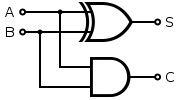 Allan Guan
Full Adder
Truth table
Allan Guan
Full Adder Implementation
Implementation
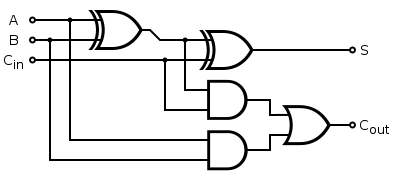 Allan Guan
Analysis
In addition to the truth table, include the Boolean equation for the sum and carry of the half and full adder.
Report, in tabular form, the propagation delays (tPHL, tPLH) of the sum and carry for the half adder.
Which output has longer delay: sum or carry? Can you say why?
Allan Guan
What is a multiplexer (MUX)?
A device with multiple inputs and one output
Also known as a data selector or controlled switch
Allan Guan
How does it work?
A MUX has n select lines, 2n inputs and 1 output
The select line chooses which input to pass to the output
2-to-1 MUX
Truth table
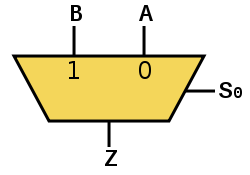 Allan Guan
2:1 MUX Gate Implementation
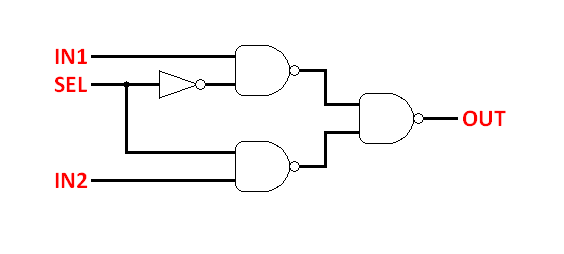 Allan Guan
4-to-1 MUX
Truth table
Allan Guan
Homework
Build a 2:1 MUX and simulate it
Build a 4:1 MUX from your 2:1 MUX (hint: you will need three 2:1 MUX’s) and simulate it
You will be using the 4:1 MUX next lab
Allan Guan